Différentes chromatographies
Source : Chimie analytique, Skoog (p862)
1
Elution
Source : Chimie analytique, Skoog (p863)
2
Chromatogramme
Source : Analyse chimique, Rouessac (p8)
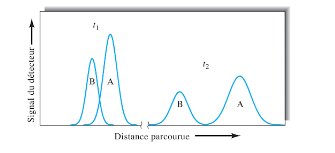 Source : Chimie analytique, Skoog (p863)
3
Méthodes des plateaux
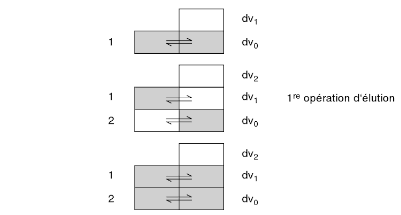 Méthodes instrumentales d’analyse chimique et applications, Burgot (p18)
4
Calcul du nombre de plateaux théoriques
5